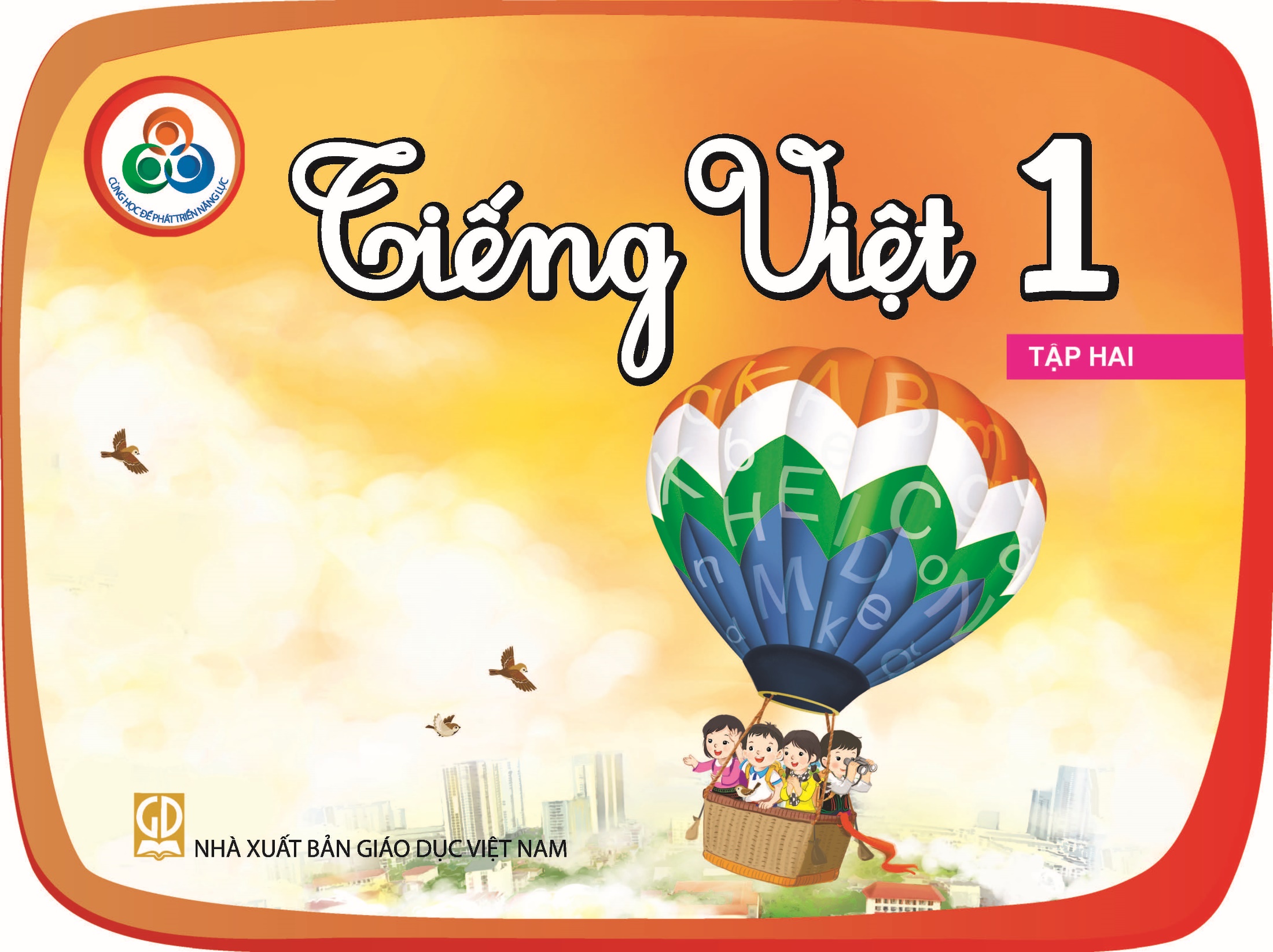 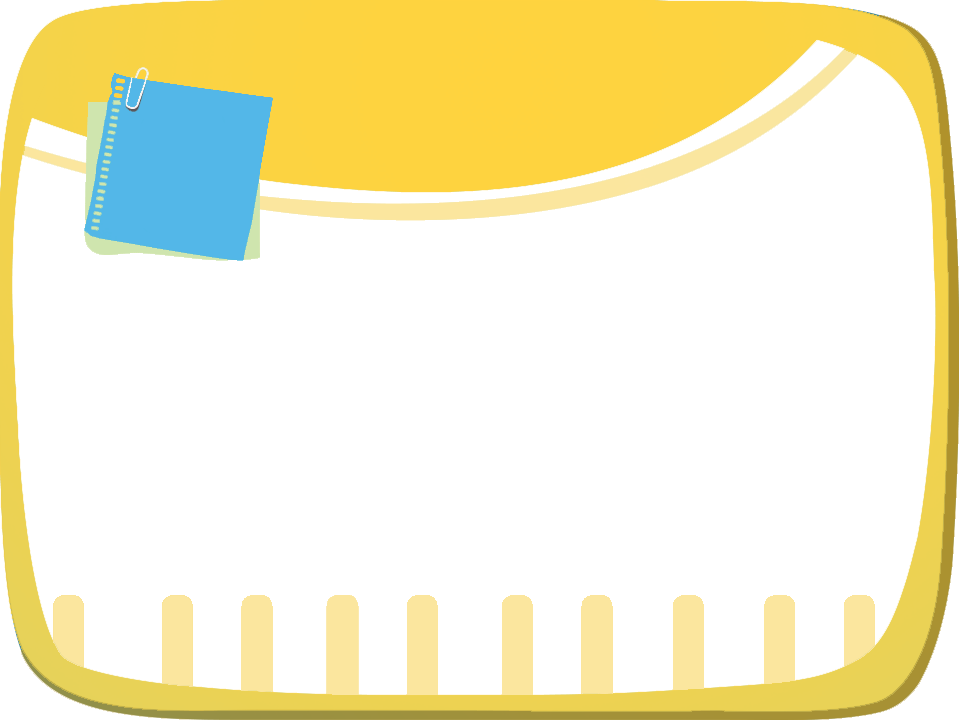 Bài
24C
Niềm vui tuổi thơ
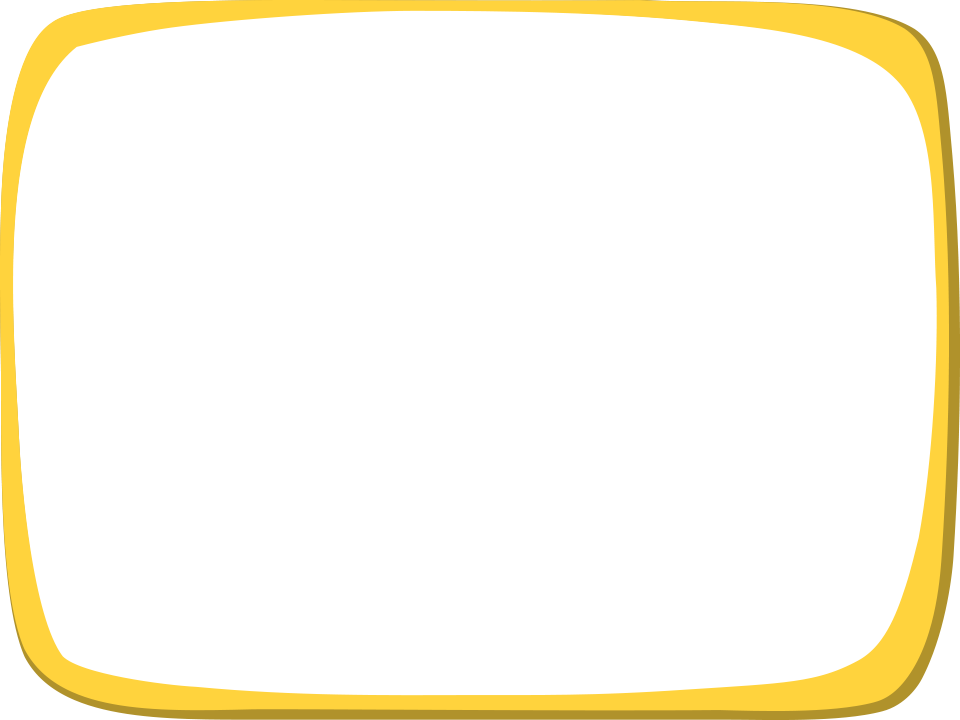 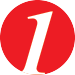 Nghe – nói
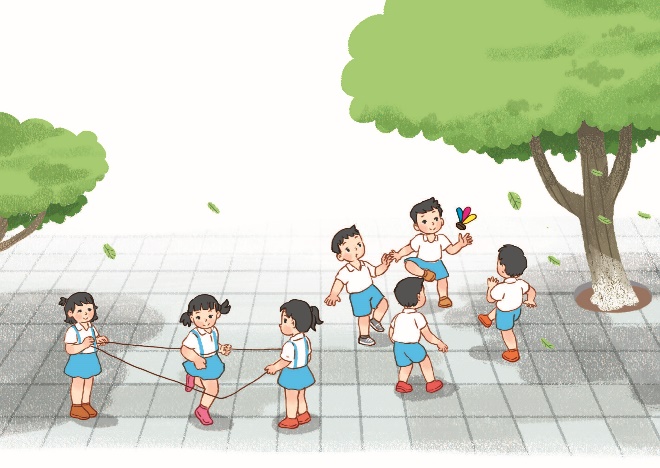 Kể về những trò chơi em yêu thích.
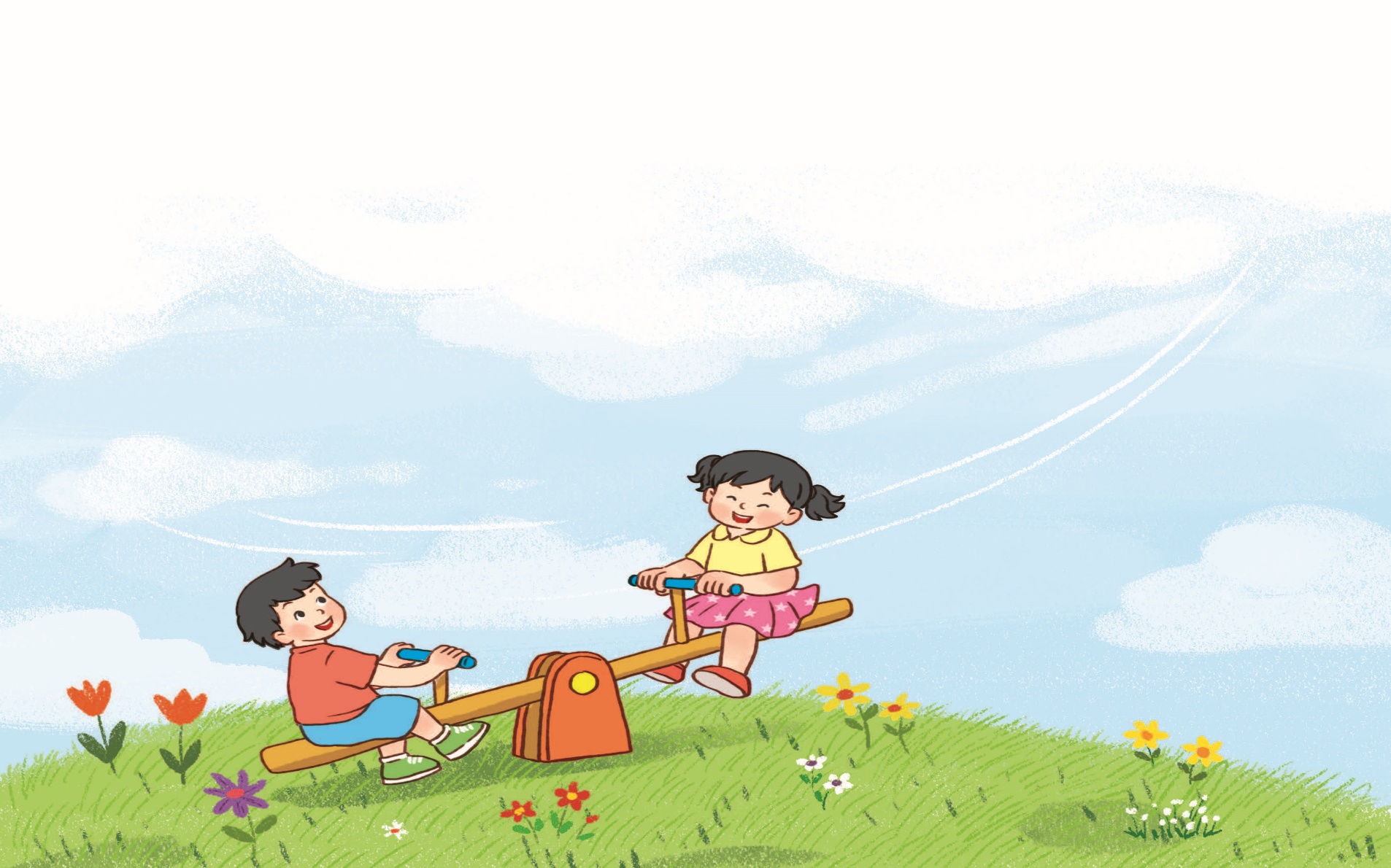 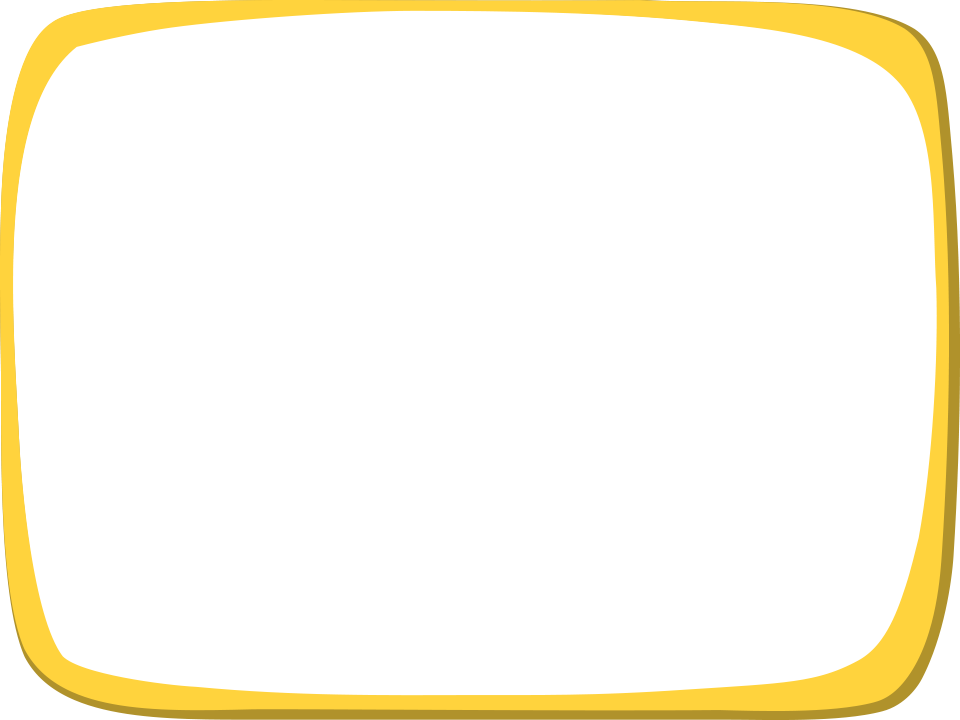 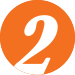 Đọc
Bập bênh
1.
Như chiếc thuyềnTrườn trên sóngNhư chiếc võngLưng chừng mâyBạn bên nàyTôi bên ấy.
2.
Tay gió vẫyNắng lênh đênhBạn dềnh lênTôi nhún xuốngAi cũng muốnChơi bập bênhNhưng một mìnhĐố chơi được.	(Theo Lê Ngân)
trườn
lênh đênh
bập bênh
võng
lưng chừng
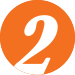 Đọc
a) Đọc từng khổ thơ trong nhóm.
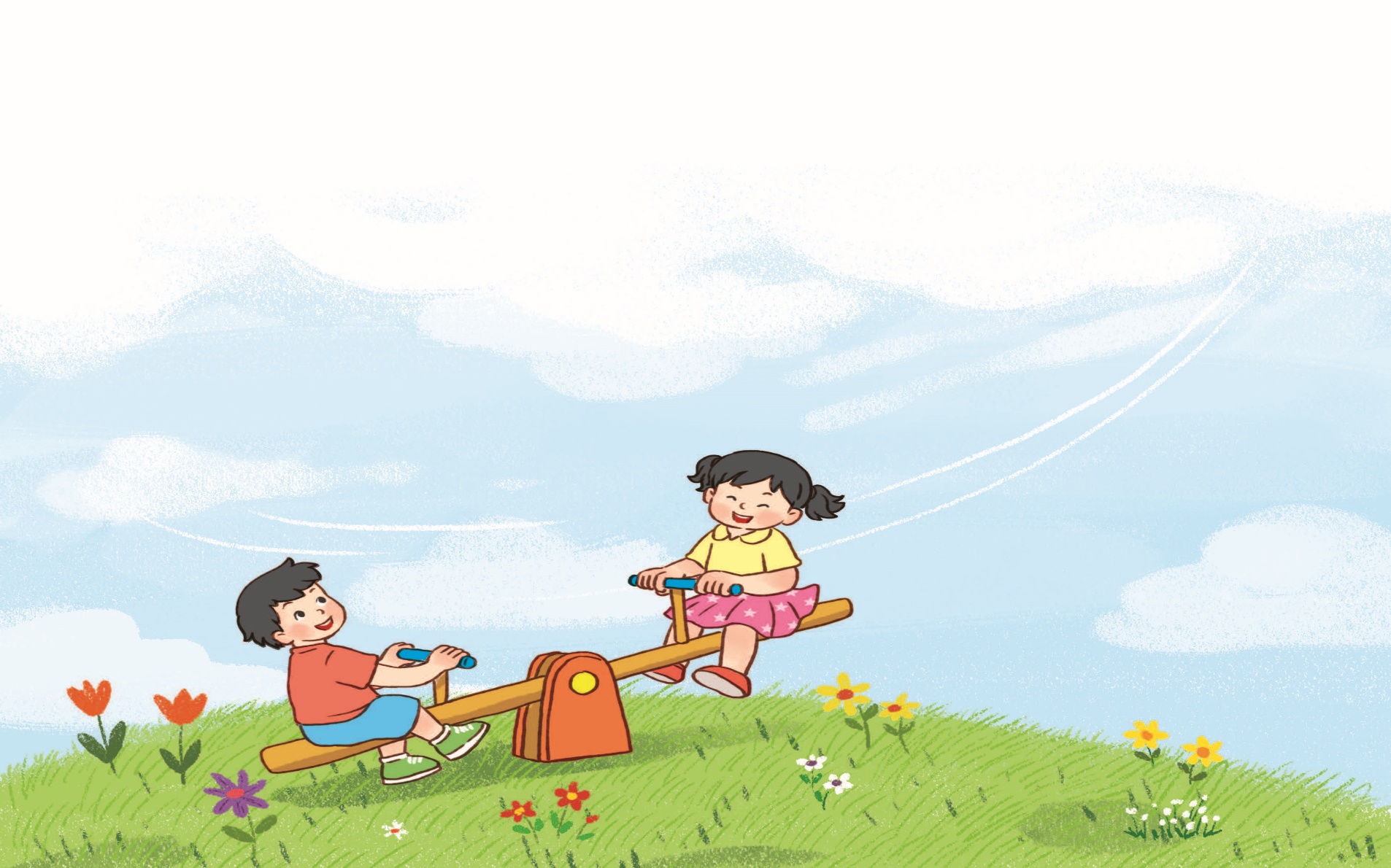 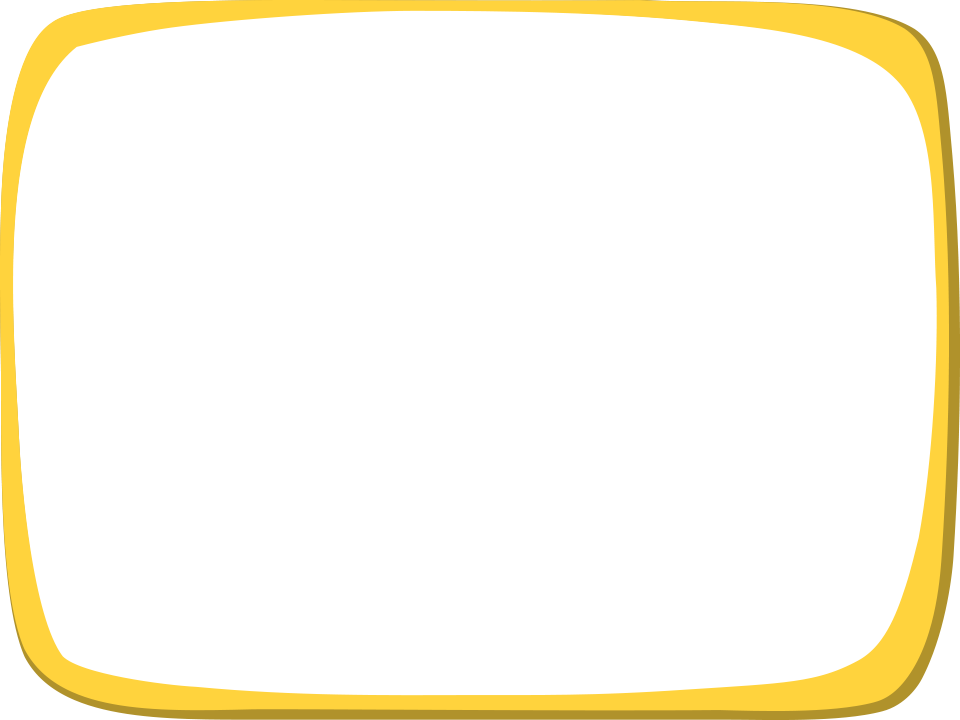 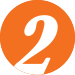 Đọc
Bập bênh
1.
Như chiếc thuyềnTrườn trên sóngNhư chiếc võngLưng chừng mâyBạn bên nàyTôi bên ấy.
2.
Tay gió vẫyNắng lênh đênhBạn dềnh lênTôi nhún xuốngAi cũng muốnChơi bập bênhNhưng một mìnhĐố chơi được.	(Theo Lê Ngân)
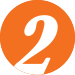 Đọc
a) Đọc từng khổ thơ trong nhóm.
b) Trong bài thơ, cái gì được so sánh với chiếc thuyền và chiếc võng?
bập bênh
c)Em có thích chơi bập bênh không? Vì sao?
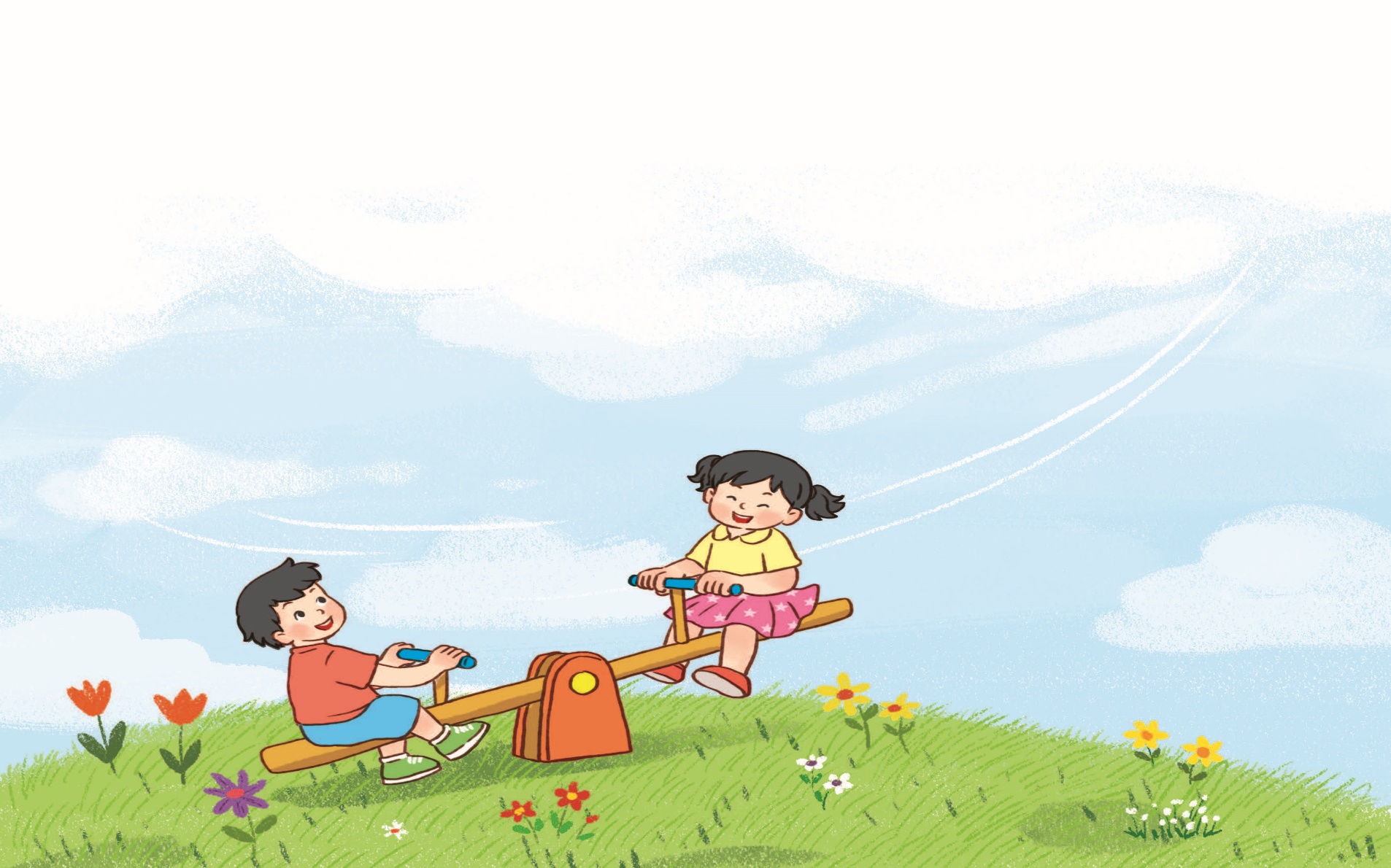 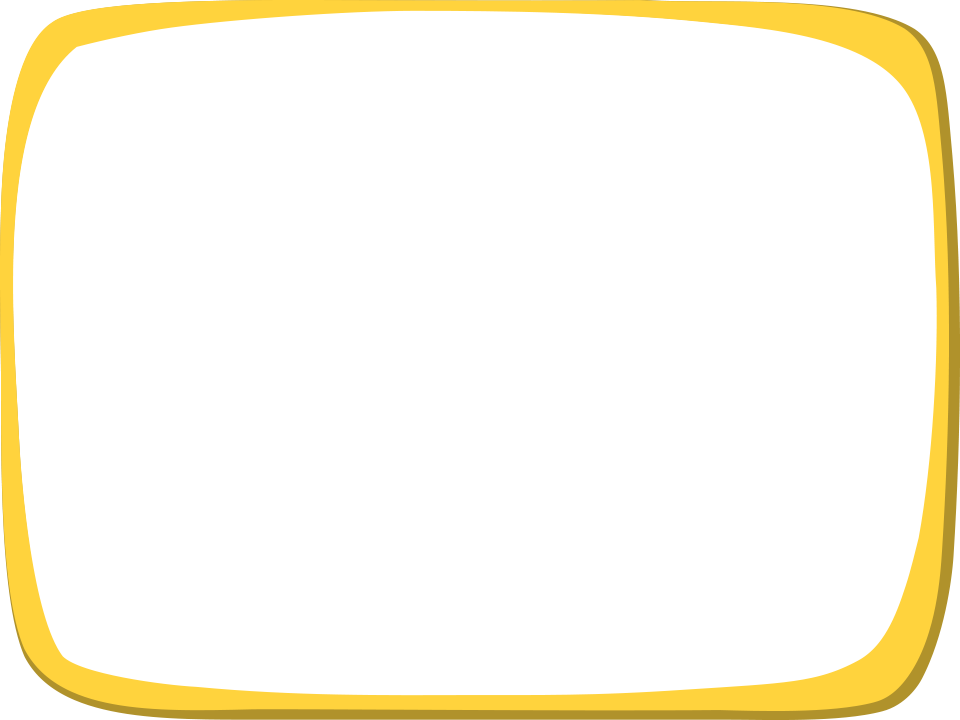 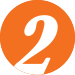 Đọc
Bập bênh
1.
Như chiếc thuyềnTrườn trên sóngNhư chiếc võngLưng chừng mâyBạn bên nàyTôi bên ấy.
2.
Tay gió vẫyNắng lênh đênhBạn dềnh lênTôi nhún xuốngAi cũng muốnChơi bập bênhNhưng một mìnhĐố chơi được.	(Theo Lê Ngân)
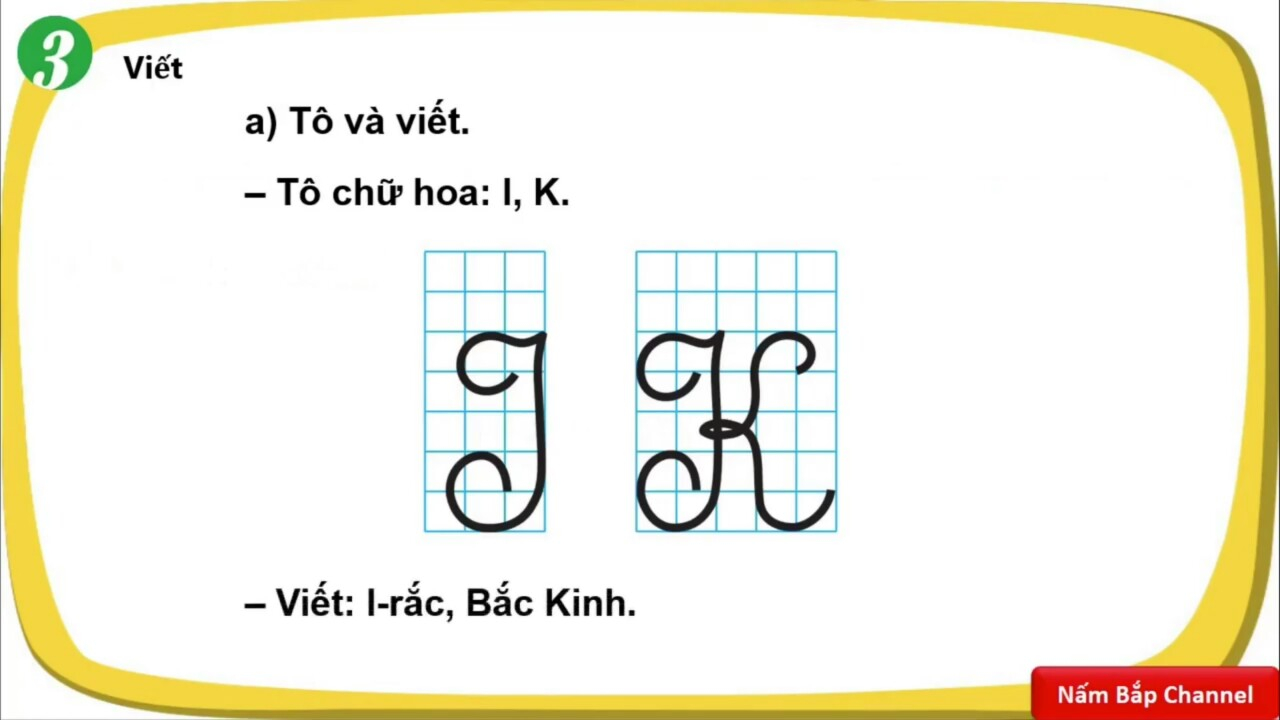 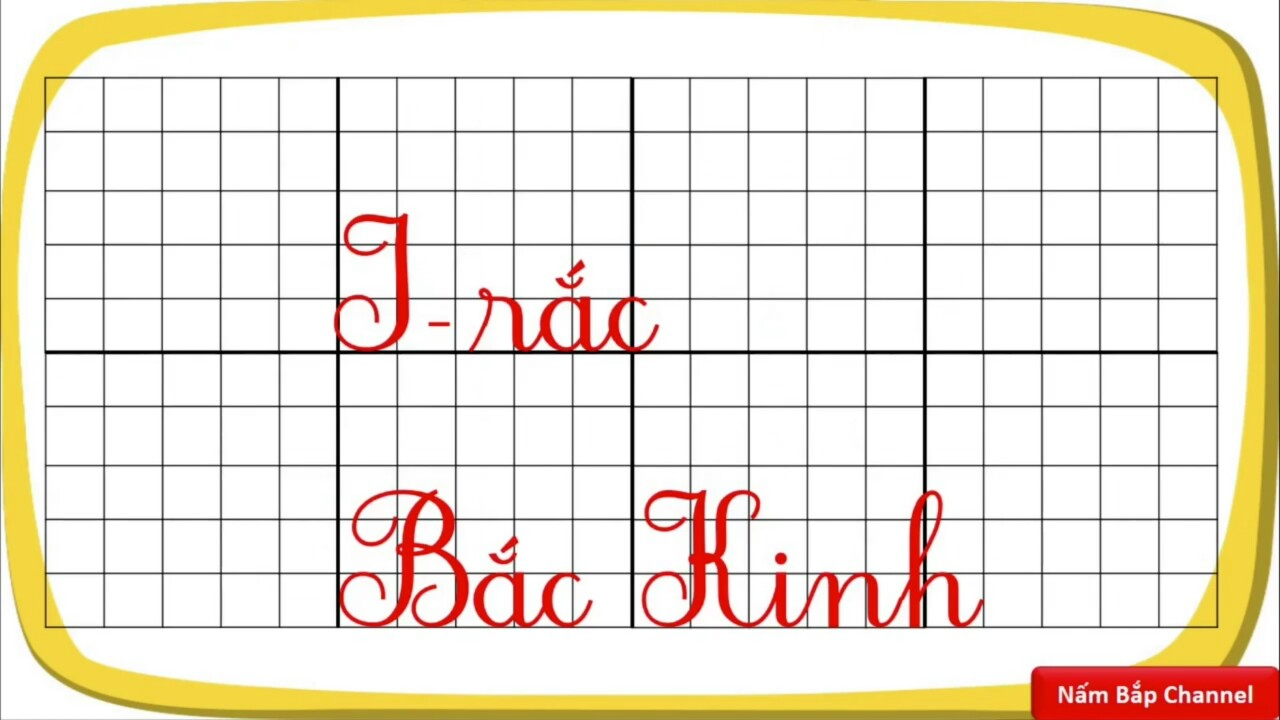 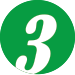 Viết
b) Viết một câu về một trò chơi trong tranh.
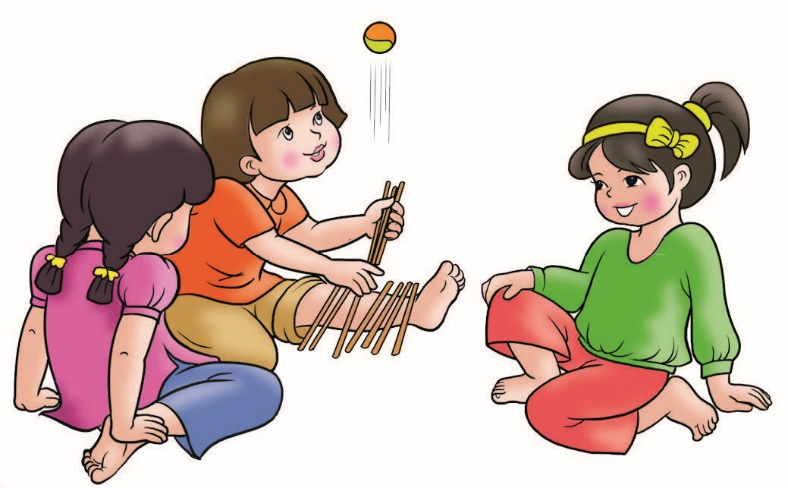 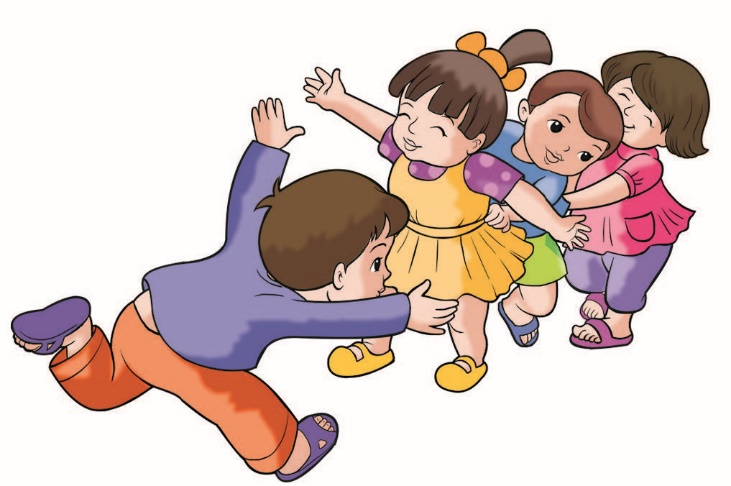 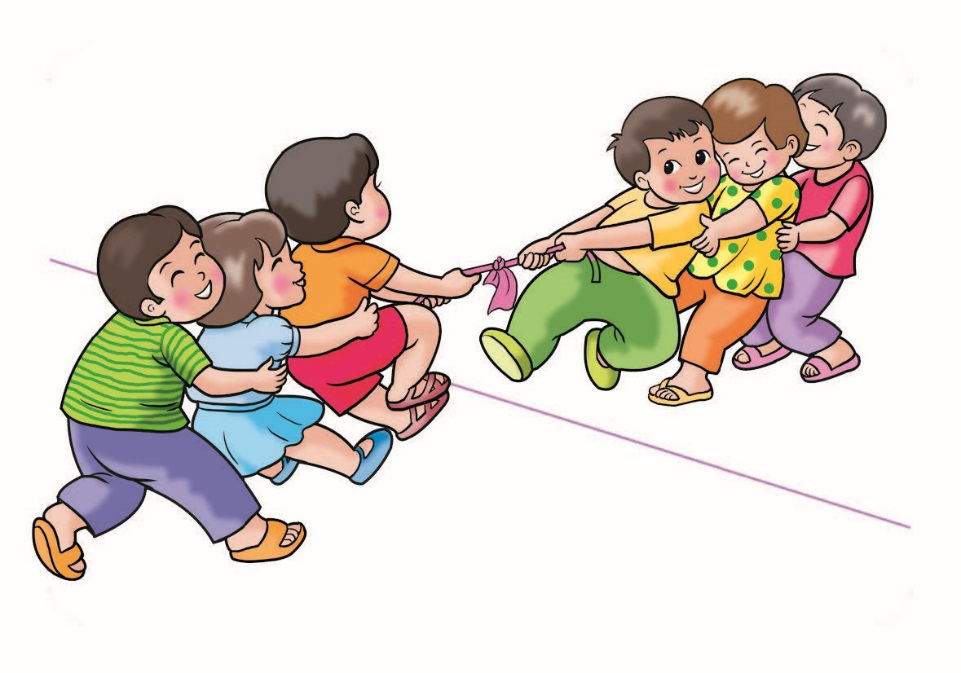 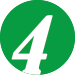 Nghe – nói
Nói về một trò chơi em thích trong giờ ra chơi.
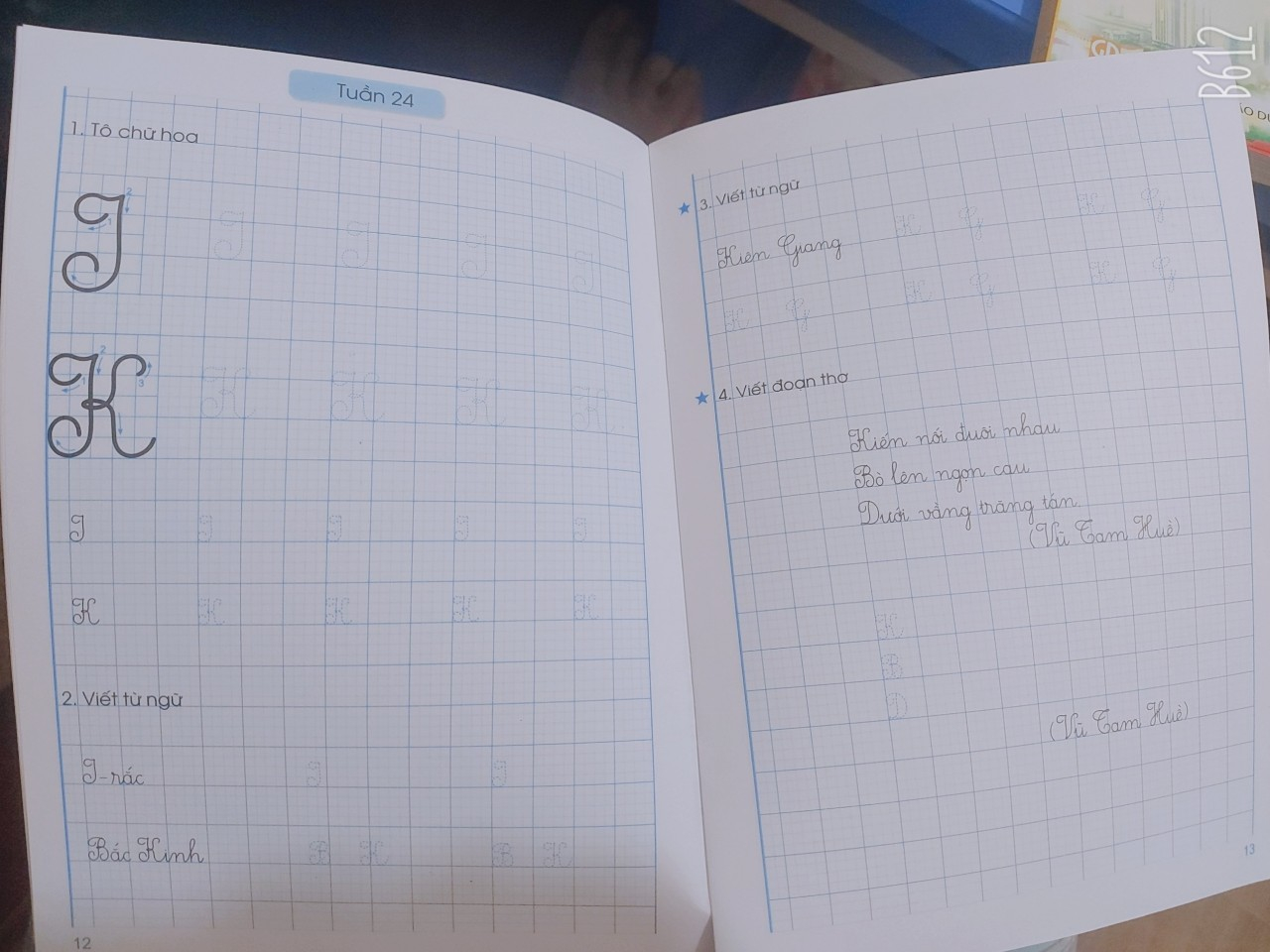 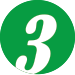 Viết
a) Tô và viết.
– Tô chữ hoa: I, K.
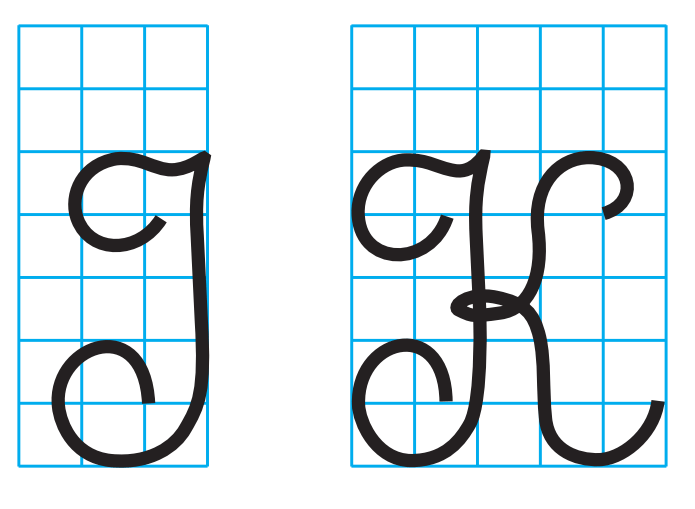 – Viết: I-rắc, Bắc Kinh.
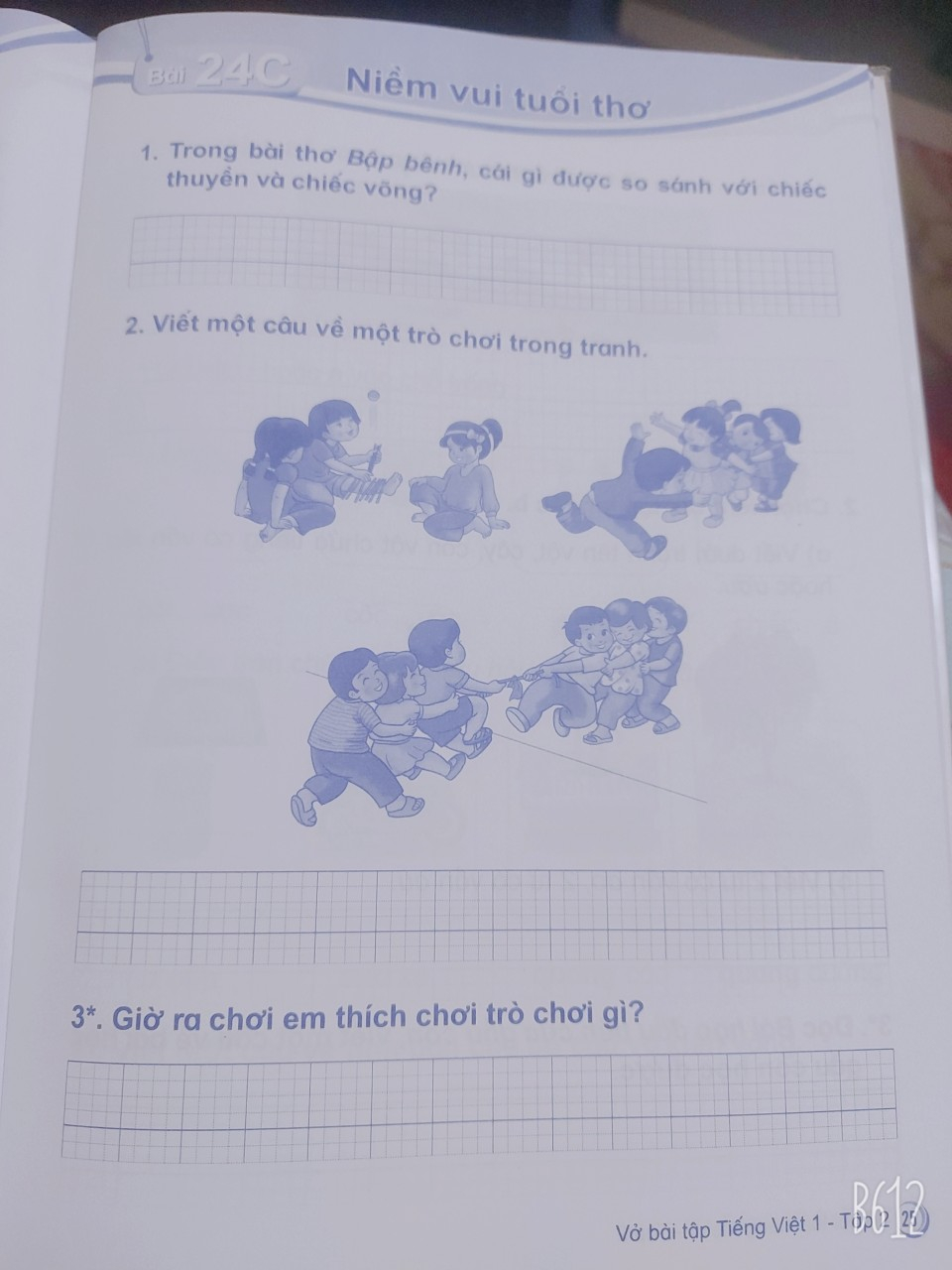 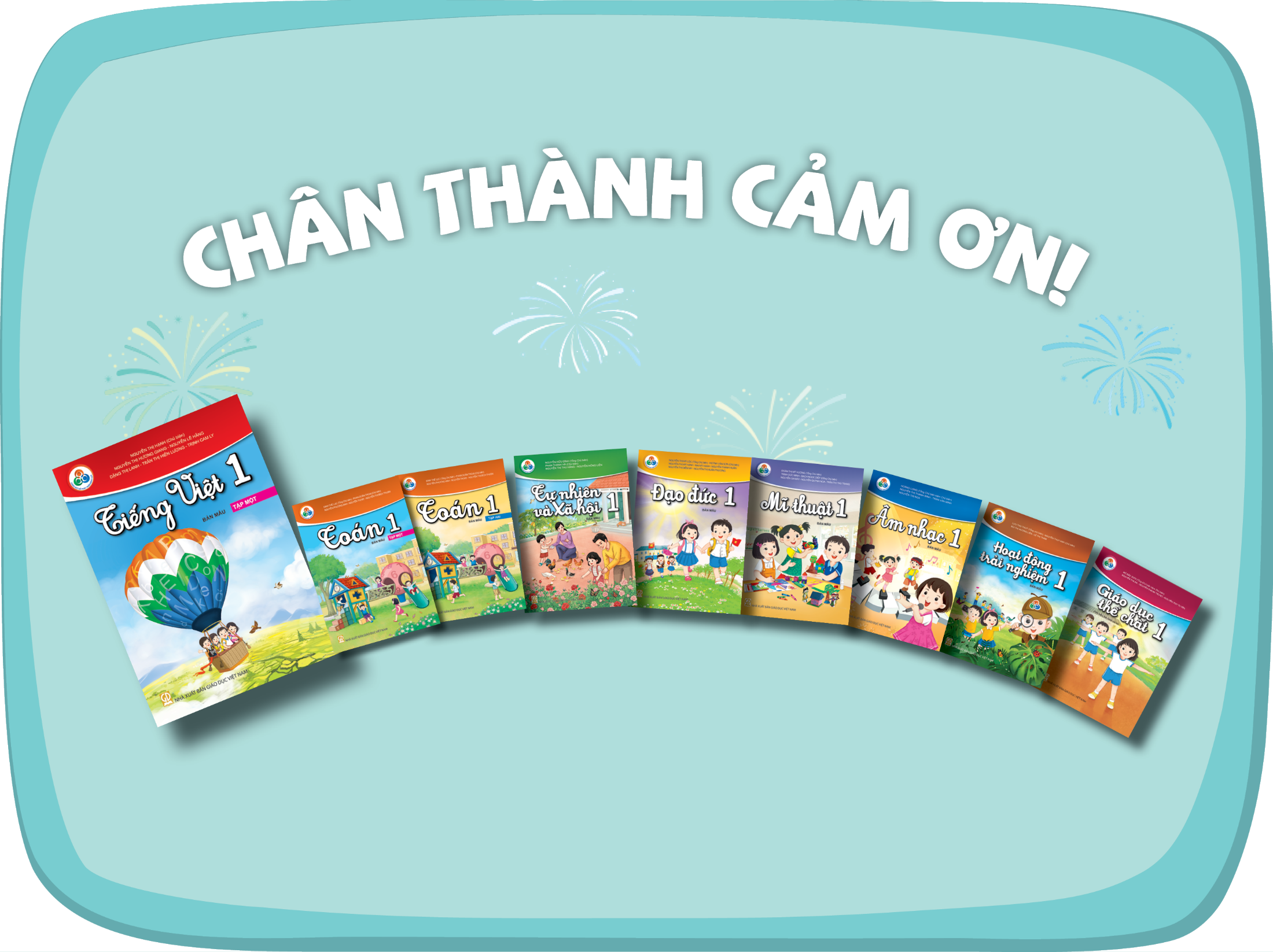 [Speaker Notes: CHÂN THÀNH CẢM ƠN!]